DEPARTMENT OF AGRICULTURE, RURAL DEVELOPMENT AND ENVIRONMENT
Presentation of Q4 2022/23 Non-financial Performance Report

11th of May 2023
Table of Contents
Overall non-financial performance progress for 2022/23 FY Q1- Q4
Q4 Performance
Areas of Performance
Areas of under performance
Overall Non-Financial Performance Progress For 2022/23 FY Q1-To Date
3
Financial and Non-Financial Performance
Q4 Performance Report
4
Overview of GDARDE Q4 Performance
33  indicators 
9 indicators not achieved
44 indicators 
13 indicators not achieved
68 indicators 
7 indicators not achieved
73%
90%
70%
5
Areas of Performance
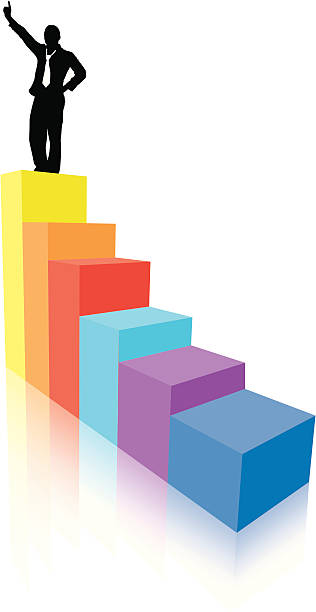 6
7
8
9
10
11
Areas of Non-Performance
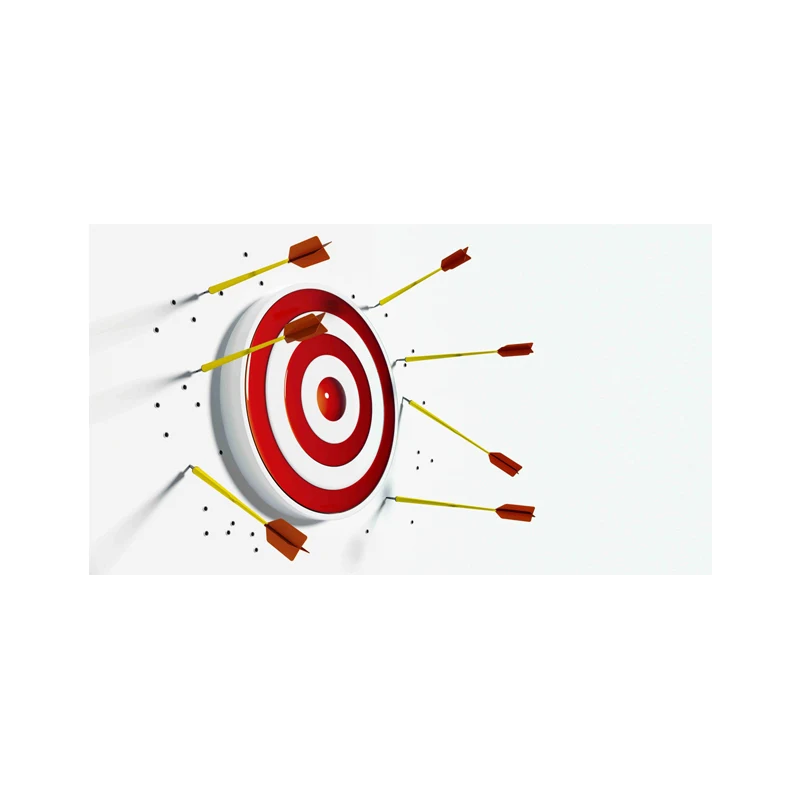 12
Financial Management
13
Agriculture
14
Agriculture
15
Environment
16
Environment
17
Environment
18
THANK YOU